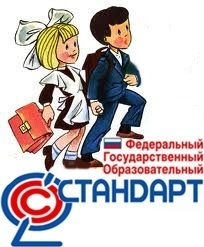 Школа № 1569 «СОЗВЕЗДИЕ»
Как построить урок-исследование
Учитель  Авдеева Н.И.
Курс окружающего мира А.А. Плешакова (серия «Школа России»)
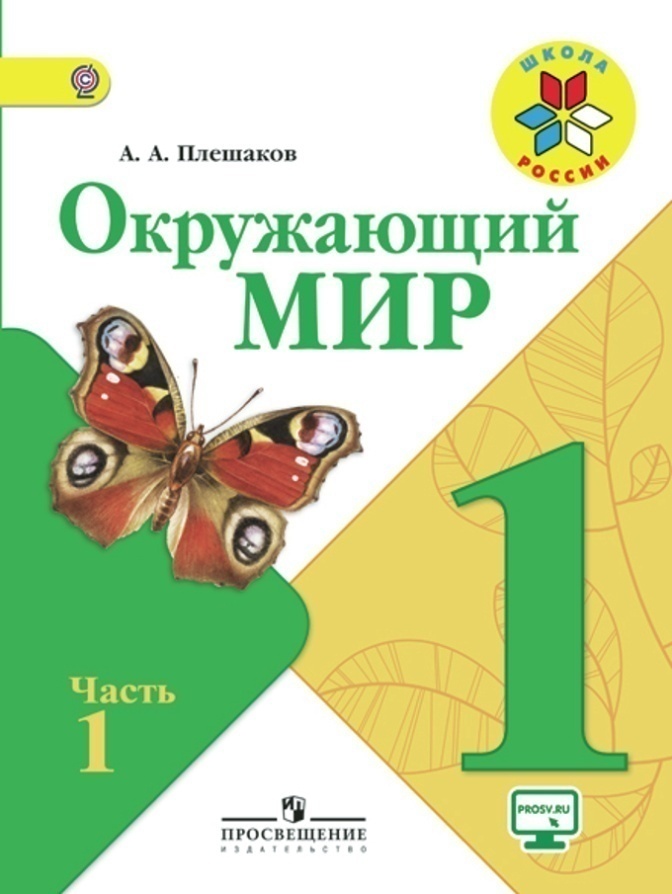 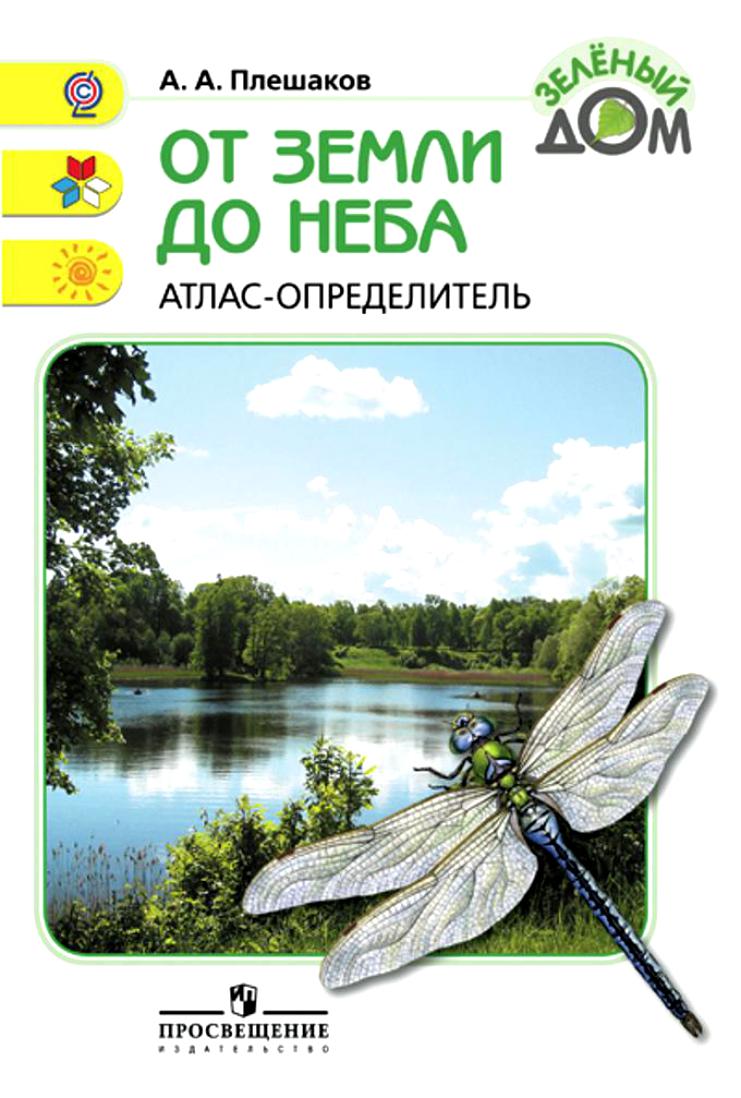 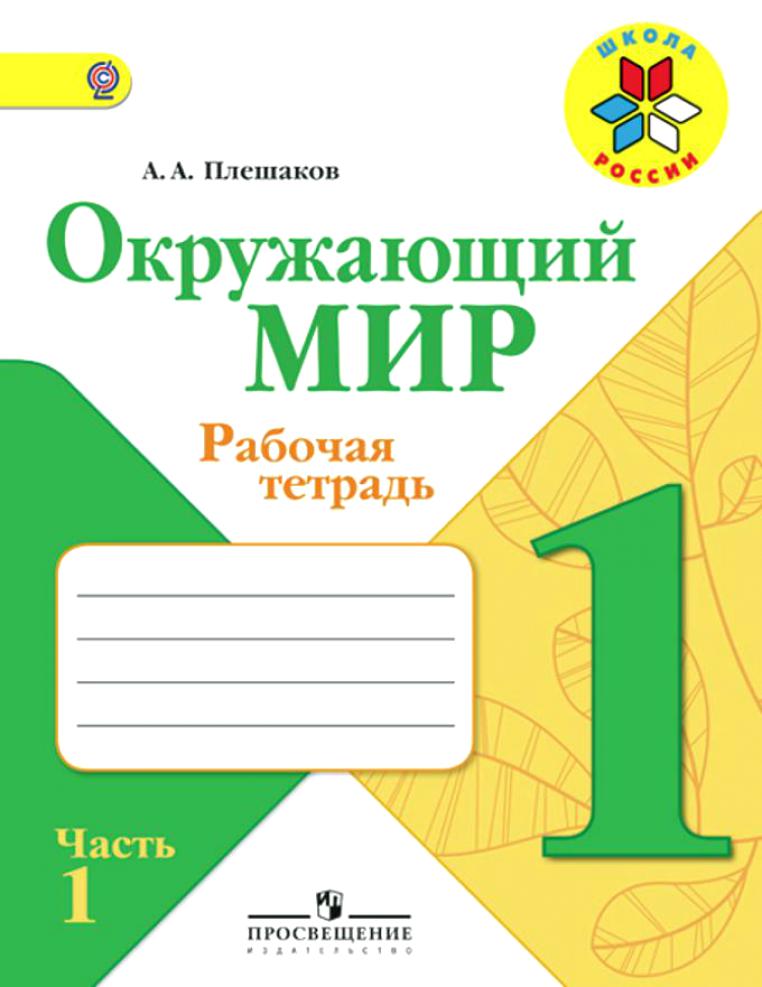 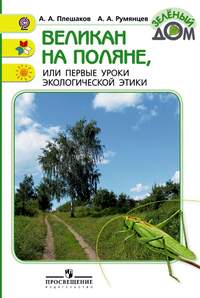 Авдеева Н.И. 2019 Школа "Созвездие"
Шаг первый
Сформулировать обобщение урока

/необходимо осознать, какое правило, принцип, закономерность или связь должны быть выявлены или обоснованы/
Урок 
«Что у нас под ногами?»

Камни вокруг нас разнообразны. 
Они различаются по форме, размерам, цвету, твёрдости.
Авдеева Н.И. 2019 Школа "Созвездие"
Шаг второй
Определить материал для изучения, на основании которого можно выявить или обосновать обобщение
известняк
Известняк-ракушечник  состоит  из раковин морских животных и их обломков. У него нет блеска. Он обычно светло-серого цвета. Этот камень используют в строительстве.
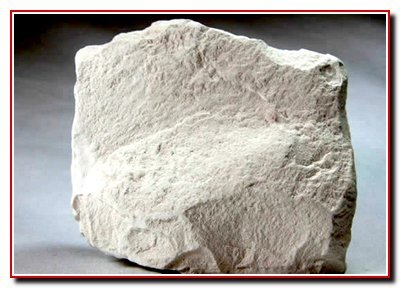 Авдеева Н.И. 2019 Школа "Созвездие"
Шаг третий
Определить     тип учебного исследования

/учесть специфику обобщения, особенности материала, задачи, которые ставит учитель/
Индуктивное исследование 

(от сбора 
частных фактов  
о граните, кремне, известняке и т.д. 
к открытию обобщения 
о разнообразии камней и минералов в мире).
Авдеева Н.И. 2019 Школа "Созвездие"
Шаг четвёртый
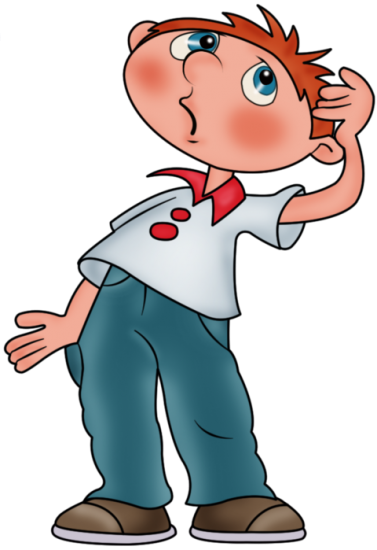 Сконструировать проблемную ситуацию для учеников

/обеспечить возникновение потребности в раскрытии 
неизвестного (планируемого обобщения)/
Мотивация
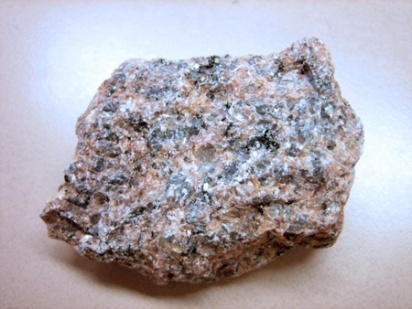 ГРАНИТ
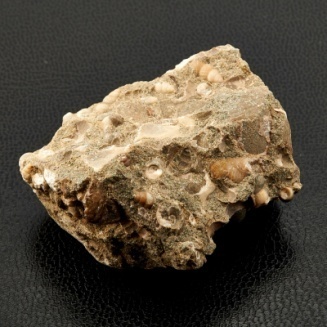 КРЕМЕНЬ
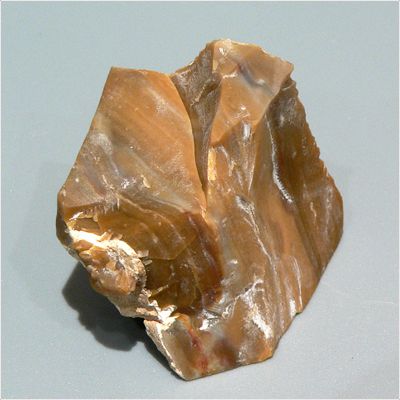 ИЗВЕСТНЯК-РАКУШЕЧНИК
Авдеева Н.И. 2019 Школа "Созвездие"
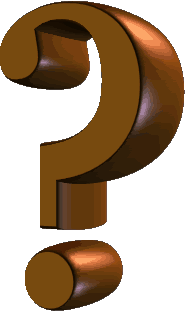 Какой из образцов является гранитом, какой – известняком,  а какой – кремнем?
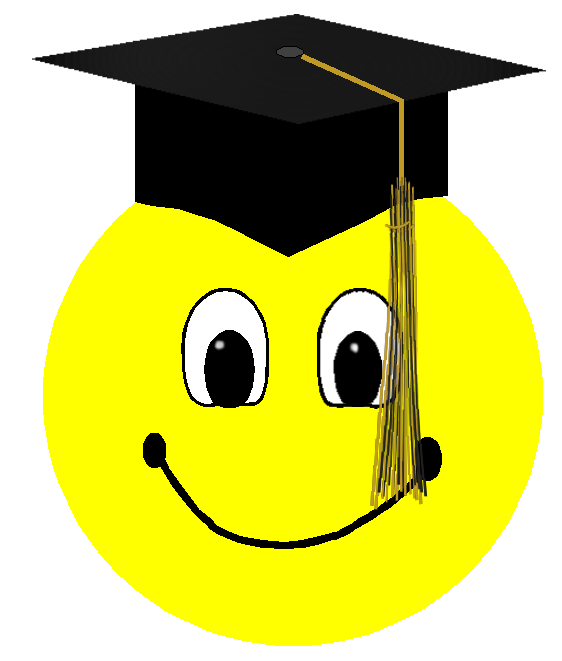 Цель исследования: определить особенности гранита, кремня, известняка.
Авдеева Н.И. 2019 Школа "Созвездие"
Шаг пятый
Продумать состав групп, распределение материала для изучения по группам, форму представления работы

/учесть принципы и правила организации работы в малых группах/
Помощник ответа:

Мы изучали …
Этот камень …
Его используют …
Самое интересное …
Мы пришли к заключению …
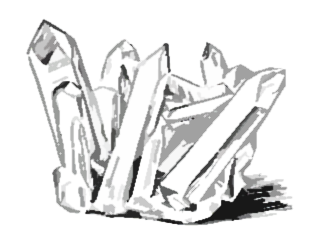 Авдеева Н.И. 2019 Школа "Созвездие"
РАБОЧИЙ ЛИСТ «ЧТО У НАС ПОД НОГАМИ»

Прочитайте рассказ.
Зарисуйте камень, сделайте необходимые подписи:
Запишите, как используют камень: _______________________________________________________________

В группе работали:
Авдеева Н.И. 2019 Школа "Созвездие"